Automotive Technology Principles, Diagnosis, and Service
Sixth Edition
Chapter 24
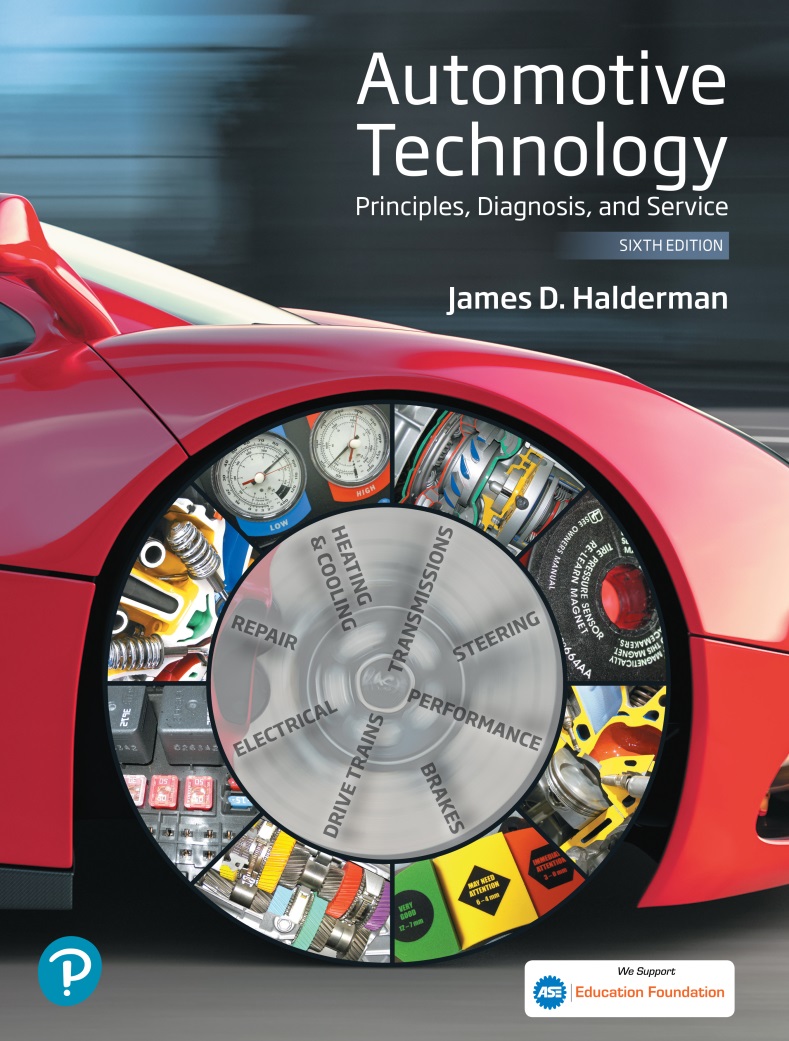 Intake and Exhaust Systems
Copyright © 2018, 2015, 2011 Pearson Education, Inc. All Rights Reserved
LEARNING OBJECTIVES (1 of 2)
24.1 Explain air intake filtration.
24.2 Discuss the throttle-body injection intake manifolds and port fuel-injection intake manifolds.
24.3 Discuss exhaust gas recirculation passages and exhaust manifolds.
LEARNING OBJECTIVES (2 of 2)
23.4 Describe the purpose and function of mufflers.
23.5 Describe the purpose and function of variable intake manifolds.
AIR INTAKE FILTRATION
Air movement into an engine occurs due to low pressure (vacuum) being created in the engine.
The three main jobs of the air cleaner and filter include:
Clean the air before it is mixed with fuel
Silence intake noise
Act as a flame arrester in case of a backfire
Figure 24.1 Downward movement of the piston lowers the air pressure inside the combustion chamber. The pressure differential between the atmosphere and the inside of the engine forces air into the engine
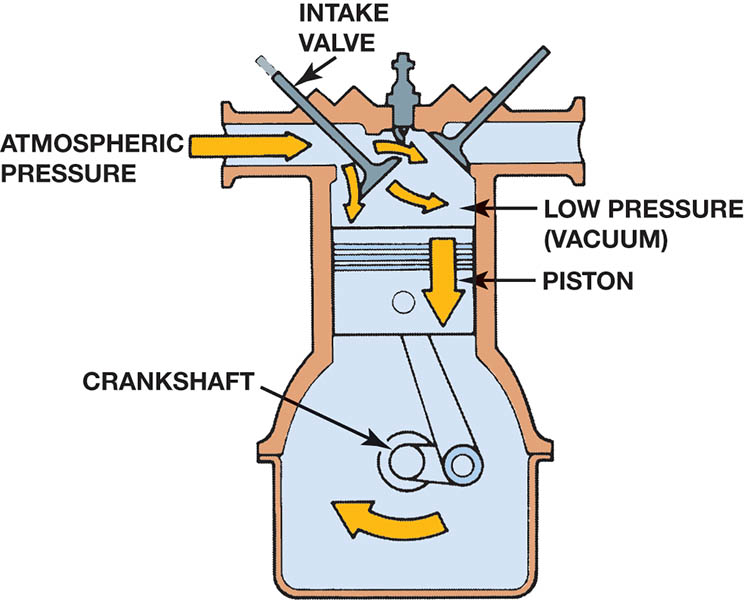 AIR FILTER ELEMENTS
Most air filters are capable of trapping dirt and other particles larger than 10 to 25 microns in size. One micron is equal to 0.000039 inch.
Manufacturers recommend cleaning or replacing the air filter element at periodic intervals, usually listed in terms of distance driven or months of service.
Figure 24.2 Dust and dirt in the air are trapped in the air filter so they do not enter the engine
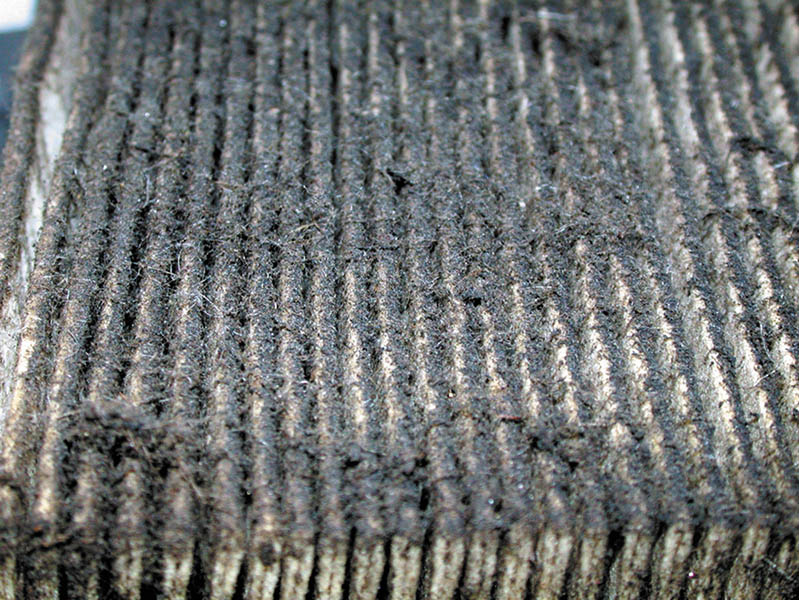 AIR FILTERS AND DUCT S
Air cleaner and duct design depend on a number of factors, such as the size, shape, and location of other engine compartment components, as well as the vehicle body structure.
Some vehicles, especially pickup trucks that are often driven in dusty conditions, are equipped with an air filter restriction indicator.
Figure 24.3 Most air filter housings are located on the side of the engine compartment and use flexible rubber hose to direct the airflow into the throttle body of the engine
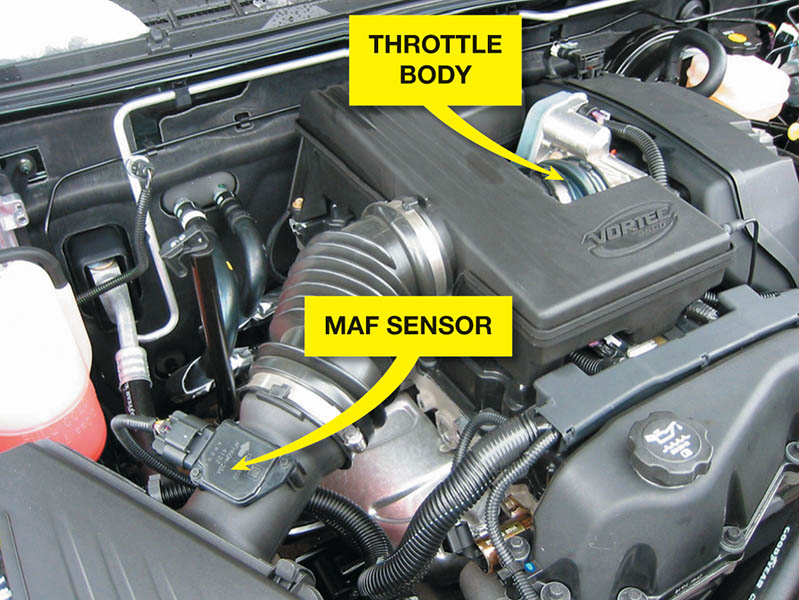 Figure 24.4 A typical air filter restriction indicator used on a General Motors truck engine. The indicator turns red when it detects enough restriction to require a filter replacement
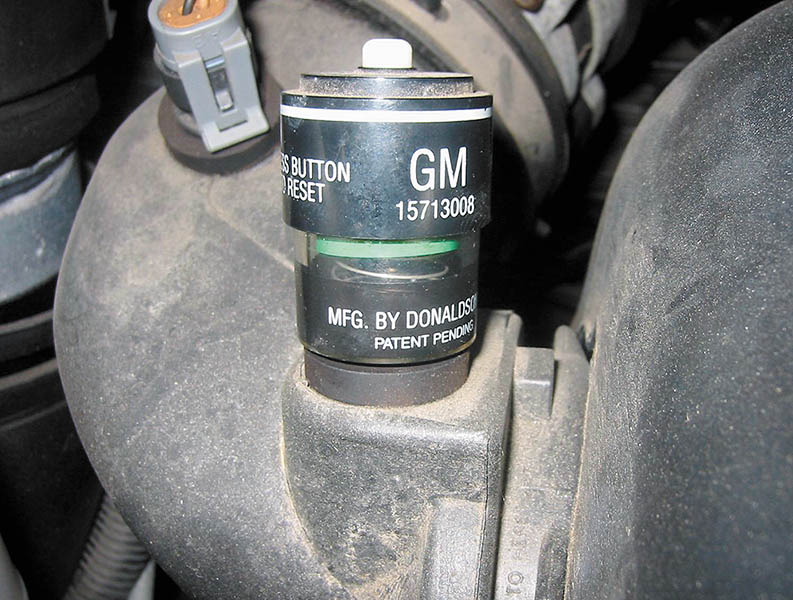 Tech Tip
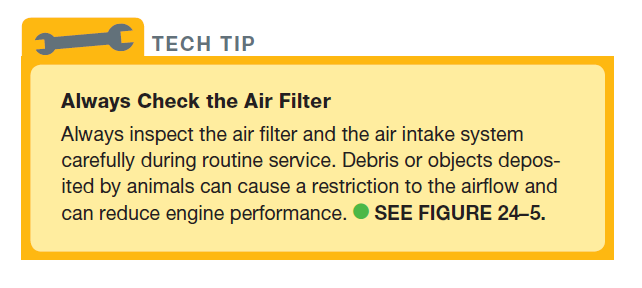 Figure 24.5 (a) Note the discovery as the air filter housing was opened during service on a Pontiac. The nuts were obviously deposited by squirrels (or some other animal). (b) Not only was the housing filled with nuts, but also this air filter was extremely dirty, indicating that this vehicle had not been serviced for a long time
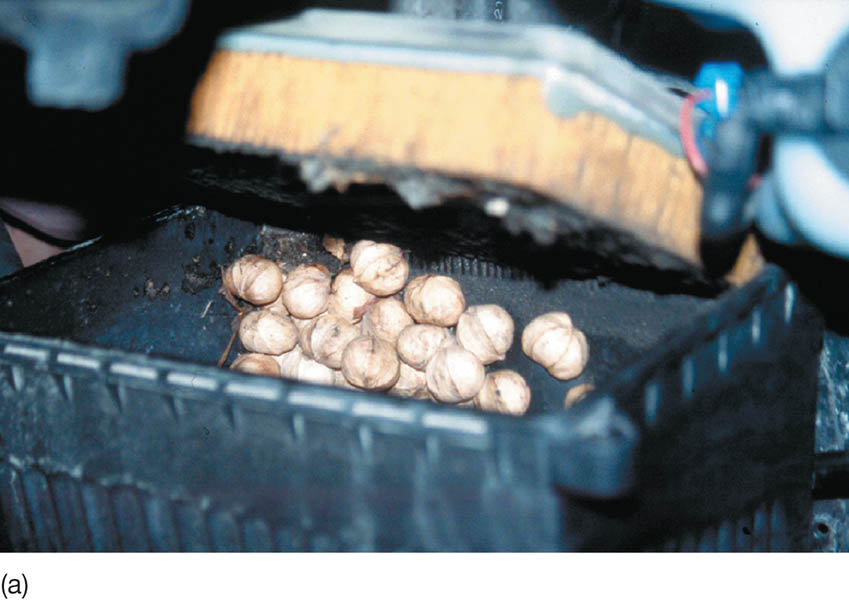 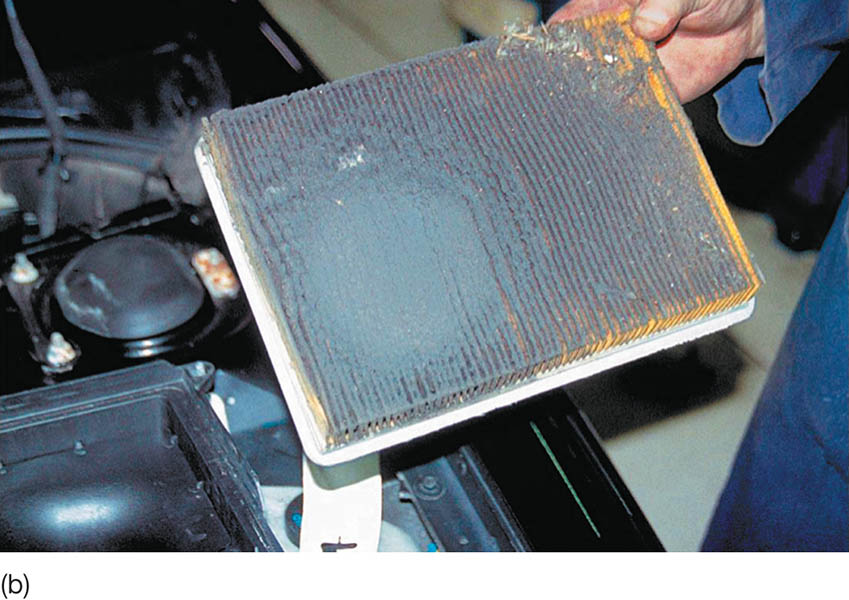 FREQUENTLY ASKED QUESTION
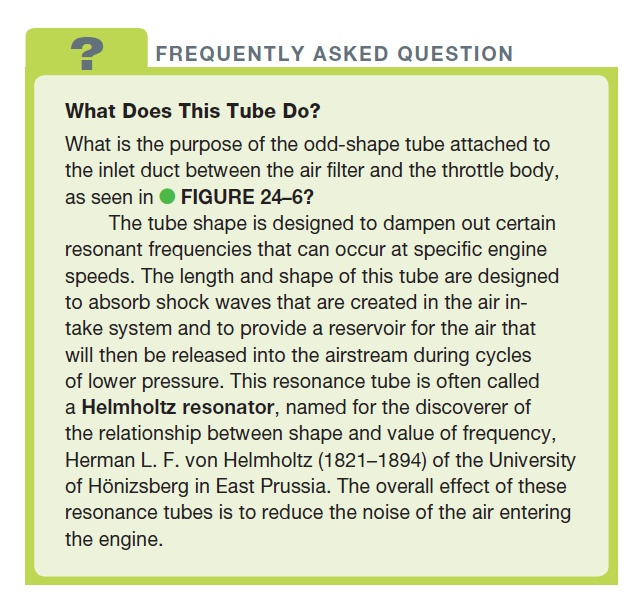 Figure 24.6 A resonance tube, called a Helmholtz resonator, is used on the intake duct between the air filter and the throttle body to reduce air intake noise during engine acceleration
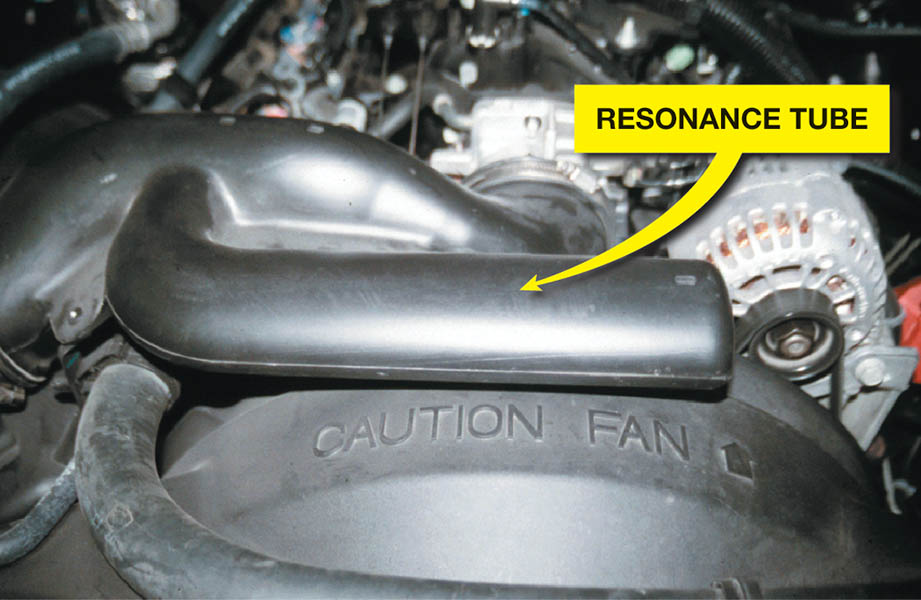 QUESTION 1: ?
What are the three main jobs of the air cleaner and filter?
ANSWER 1:
Clean the air before it is mixed with fuel, silence intake noise, and 
act as a flame arrester in case of a backfire.
FUEL-INJECTION INTAKE MANIFOLDS
The size and shape of port fuel-injected engine intake manifolds can be optimized because the only thing in the manifold is air.
Intake manifold runners are tuned to improve engine performance.
Long runners build low-RPM torque.
Shorter runners provide maximum high-RPM power.
Figure 24.7 The graph shows the effect of sonic tuning of the intake manifold runners. The longer runners increase the torque peak and move it to a lower RPM. The 600 mm intake runner is about 24 inches long
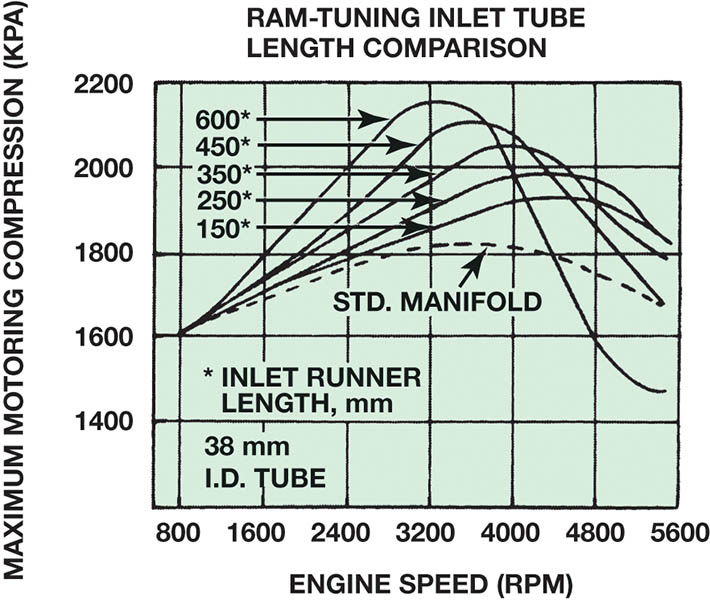 Figure 24.8 Airflow through the large-diameter upper intake manifold is distributed to smaller-diameter individual runners in the lower manifold in this two-piece manifold design
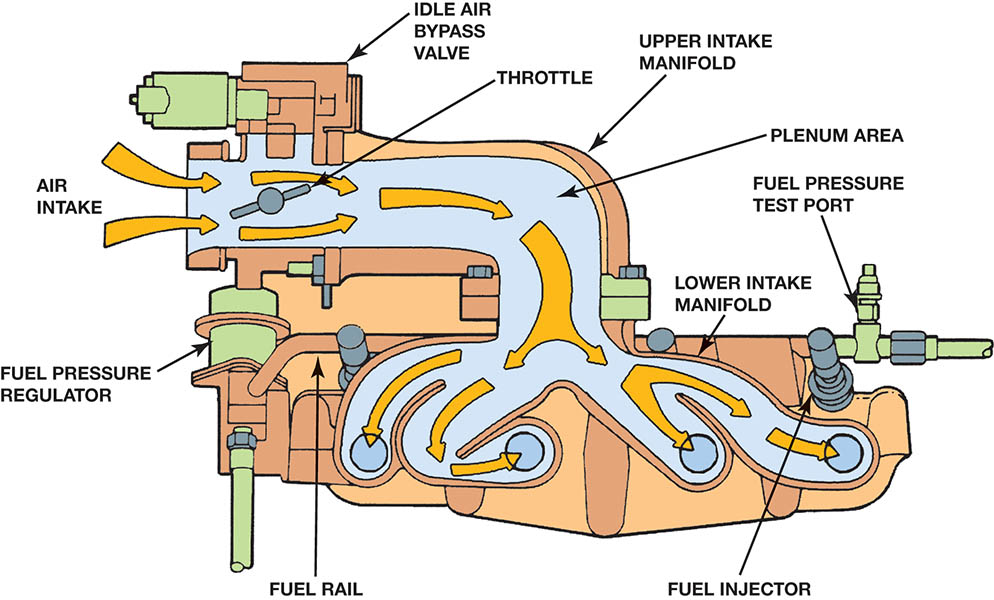 INTAKE MANIFOLD DESIGN (1 of 2)
Variable Intakes: 
At lower engine speeds, long intake runners provide low-speed torque.
At higher engine speeds, short intake runners provide high-speed power. 
Plastic Intake Manifolds: 
Plastic intake manifolds have smoother interior surfaces than do other types of manifolds, resulting in greater airflow.
INTAKE MANIFOLD DESIGN (2 of 2)
Upper and Lower Intake Manifolds:
A lower section attaches to the cylinder heads and includes passages from the intake ports.
An upper manifold, usually called the plenum, connects to the lower unit and includes the long passages needed to help the ram air affect.
The use of a two-part intake manifold allows for easier manufacturing, as well as assembly, but can create additional locations for leaks.
Figure 24.9 The air flowing into the engine can be directed through long or short runners for best performance and fuel economy
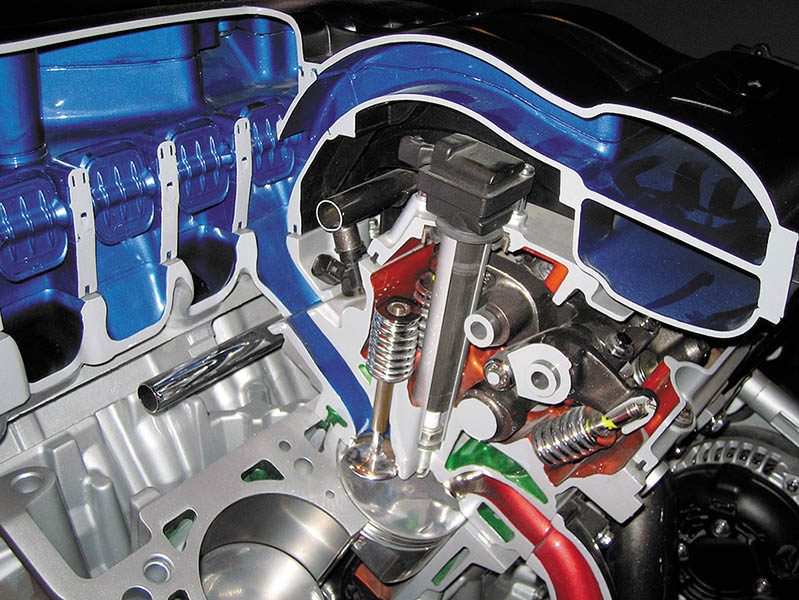 Figure 24.10 Many plastic intake manifolds are constructed using many parts glued together to form complex passages for airflow into the engine
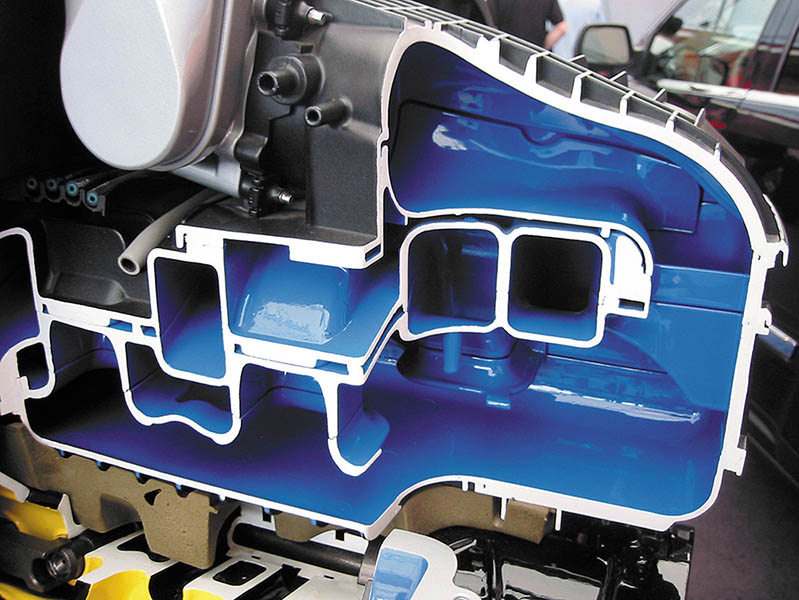 VARIABLE INTAKE MANIFOLDS
Variable intake manifolds, commonly called a variable-length intake manifold (VLIM), allow the engine to produce a higher level of torque and horsepower over a wide range of engine speeds.
Vehicle manufacturers use different terms for their design of variable intake manifolds, such as variable intake system (VIS) or variable intake manifold (VIM).
Figure 24.11 A typical variable intake manifold where the length of the intake passage is changed using a valve to change the direction of the airflow
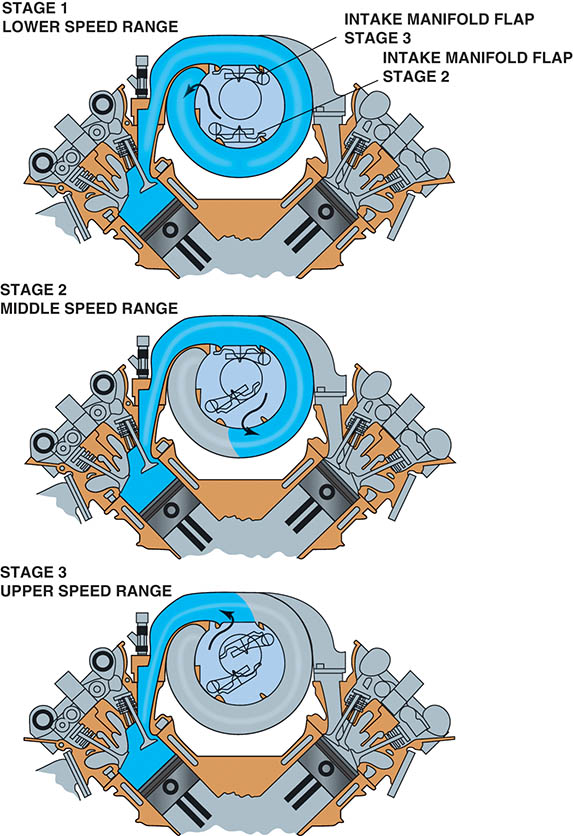 QUESTION 2: ?
What is the benefit of a variable intake manifold?
ANSWER 2:
Higher torque at lower engine speeds and higher horsepower at higher engine speeds.
EXHAUST GAS RECIRCULATION PASSAGES
To reduce the emission of oxides of nitrogen (NOx), engines have been equipped with exhaust gas recirculation (EGR) valves.
Most EGR valves are mounted on the intake manifold.
On V-type engines, the intake manifold crossover is used as a source of exhaust gas for the EGR system.
On inline-type engines, an external tube is generally used to carry exhaust gas to the EGR valve.
Some systems use external EGR coolers.
.
Figure 24.12 A typical long exhaust gas line used to cool the exhaust gases before being recirculated back into the intake manifold
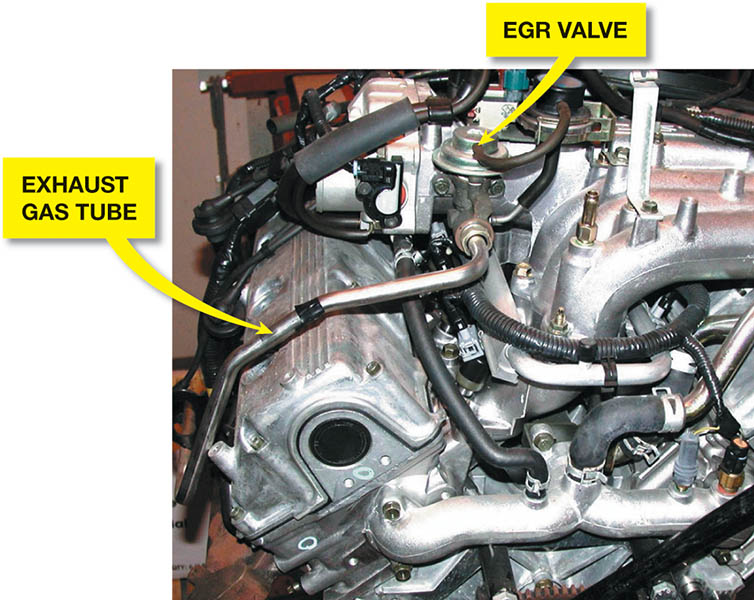 EXHAUST MANIFOLDS (1 of 2)
The exhaust manifold is designed to collect high-temperature spent gases from the individual head exhaust ports and directs them into a single outlet connected to the exhaust system.
Most exhaust manifolds are made from the following:
Cast Iron
Steel Tubing
Exhaust Manifolds (2 of 2)
Many exhaust manifolds have heat shields to help keep exhaust heat off the spark plug wires and to help keep the heat from escaping to improve exhaust emissions.
The exhaust system length, pipe size, and silencer are designed, where possible, to make use of the tuning effect within the exhaust system.
Figure 24.13 The exhaust gases are pushed out of the cylinder by the piston on the exhaust stroke
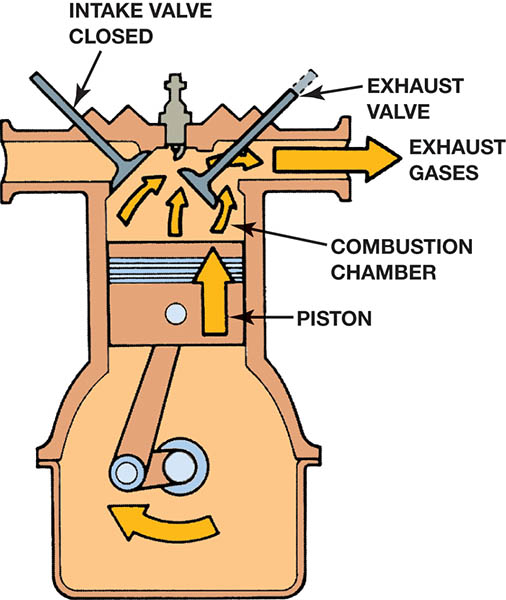 Figure 24.14 This exhaust manifold (red area) is equipped with a heat shield to help retain heat and reduce exhaust emissions
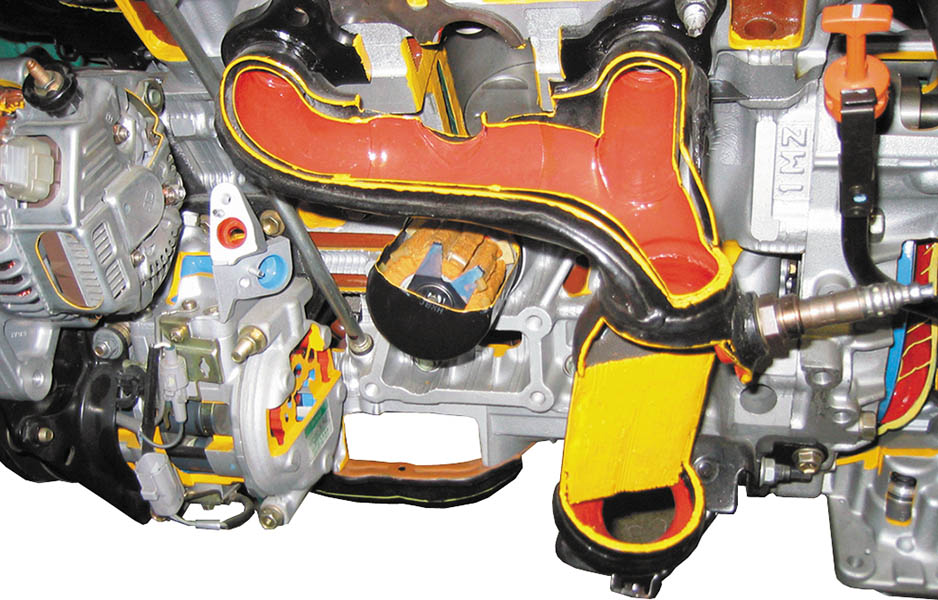 Figure 24.15 Many exhaust manifolds are constructed of steel tubing and are free flowing to improve engine performance
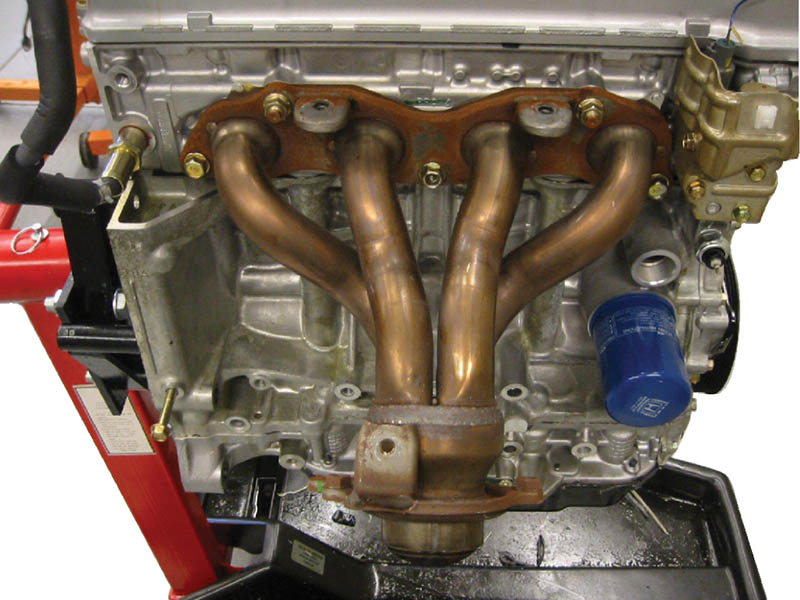 FREQUENTLY ASKED QUESTION
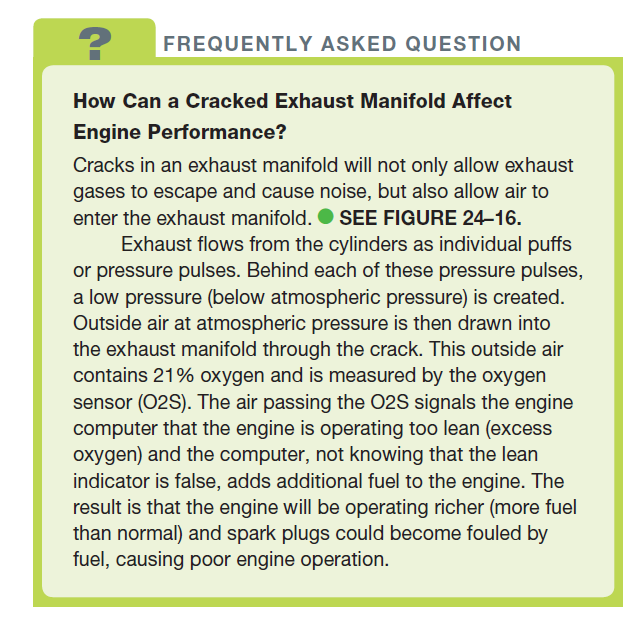 Figure 24.16 A crack in an exhaust manifold is often not visible because a heat shield usually covers the area. A crack in the exhaust manifold upstream of the oxygen sensor can fool the sensor and affect engine operation
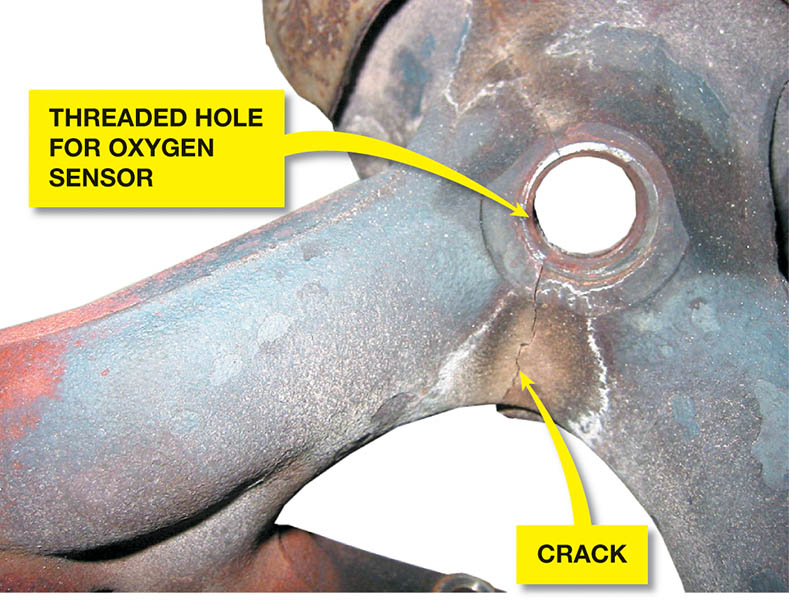 EXHAUST MANIFOLD GASKETS
Exhaust manifold gaskets are used to seal slightly warped exhaust manifolds.
Engine may not have exhaust manifold gaskets when new.
Multi-layer, high-temperature gaskets are common on header style manifolds.
Figure 24.17 Typical exhaust manifold gaskets. Note how they are laminated to allow the exhaust manifold to expand and contract due to heating and cooling
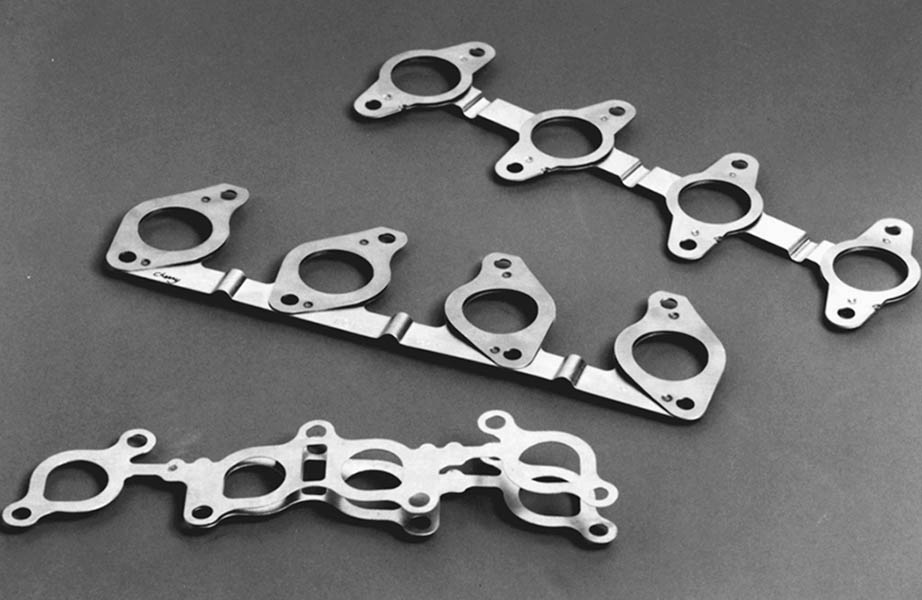 TECH TIP
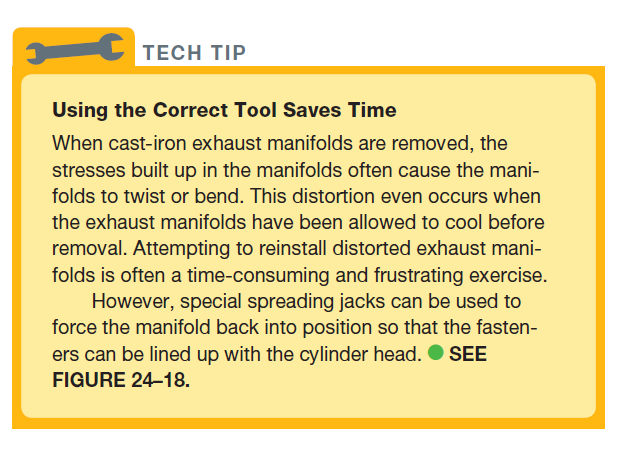 Figure 24.18 An exhaust manifold spreader tool
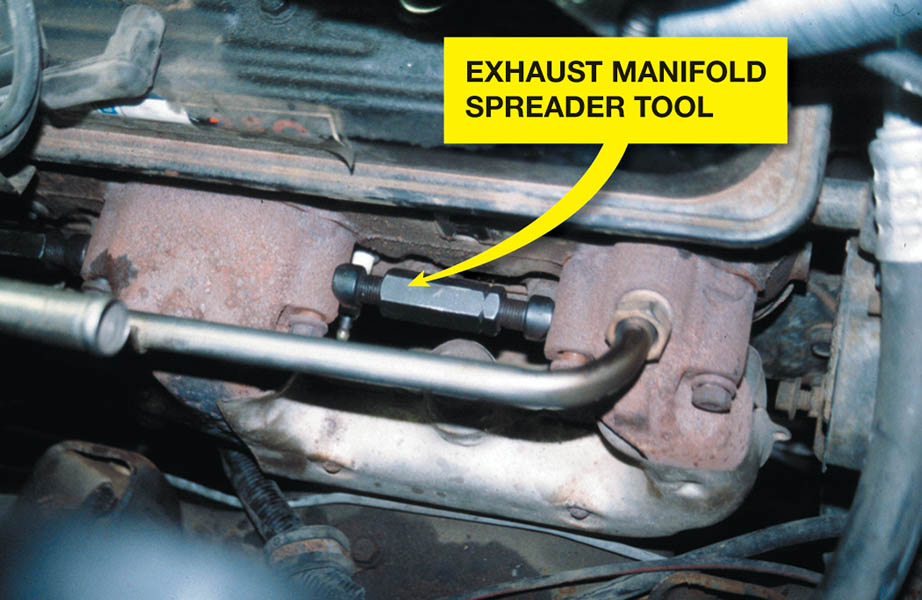 EXHAUST SYSTEM COMPONENTS
Catalytic Converter: Used to reduce harmful tailpipe emissions.
Exhaust Pipe: Conduct hot exhaust gases to the rear of the vehicle.
Heat Shields and Hangers: Prevent unwanted heat from moving upwards and isolate exhaust noise and vibrations from the passenger compartment.
Figure 24.19 The “exhaust manifold” on this Honda is actually part of the cylinder head and not a separate part. The catalytic converter is attached directly to the cylinder head using four studs
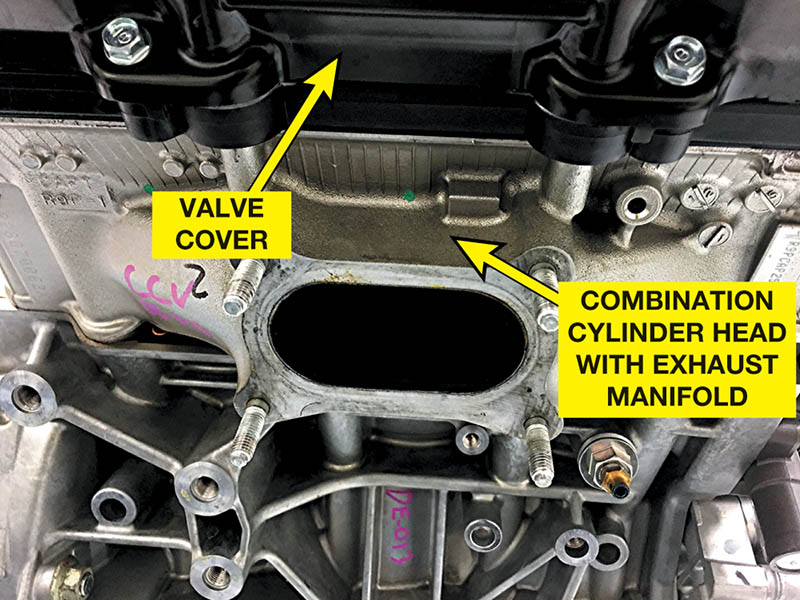 Figure 24.20 A typical exhaust system showing the heat shields and hangers used to isolate exhaust system vibrations from the vehicle body, and to control the movement as the exhaust system changes in length due to heat
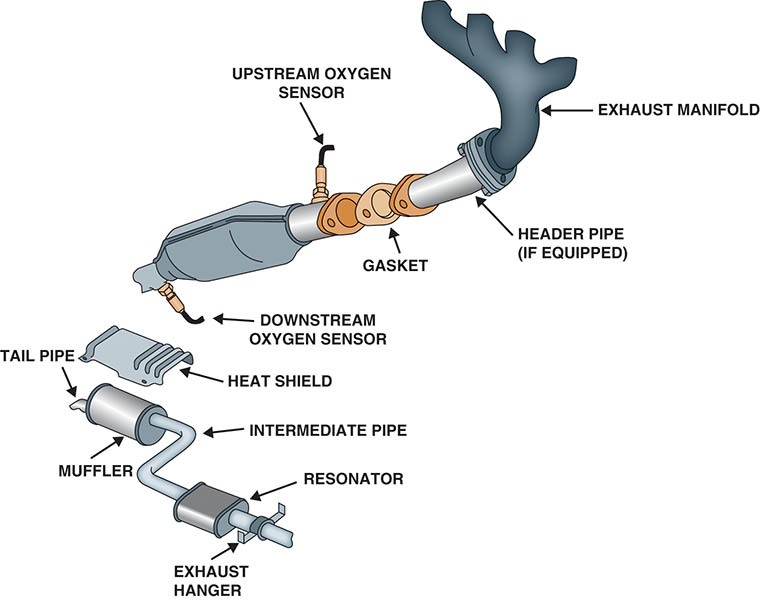 MUFFLER
The muffler catches the large bursts of high-pressure exhaust gas from the cylinder, smoothing out the pressure pulses and allowing them to be released at an even and constant rate.
As the exhaust enters the muffler, it expands and cools.
The tailpipe carries the exhaust gases from the muffler to the air, away from the vehicle.
Figure 24.21 Exhaust gases expand and cool as they travel through passages in the muffler
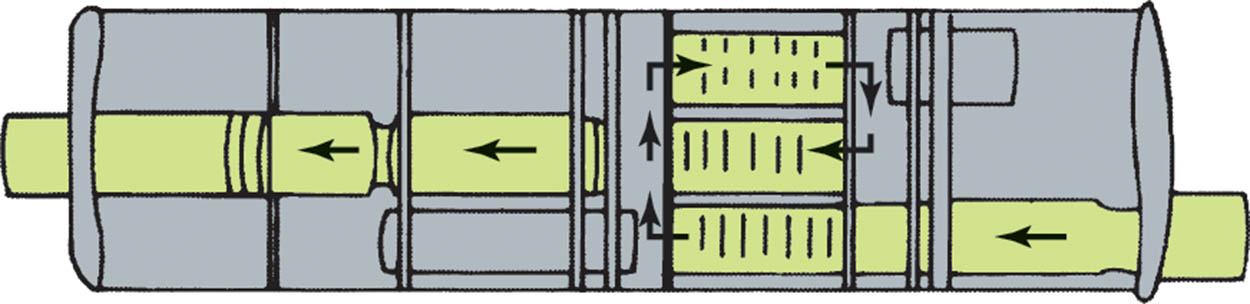 FREQUENTLY ASKED QUESTION
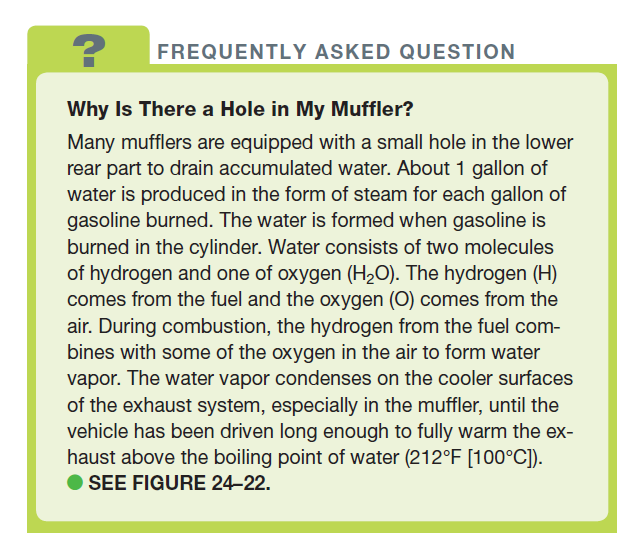 Figure 24.22 A hole in the muffler allows condensed water to escape
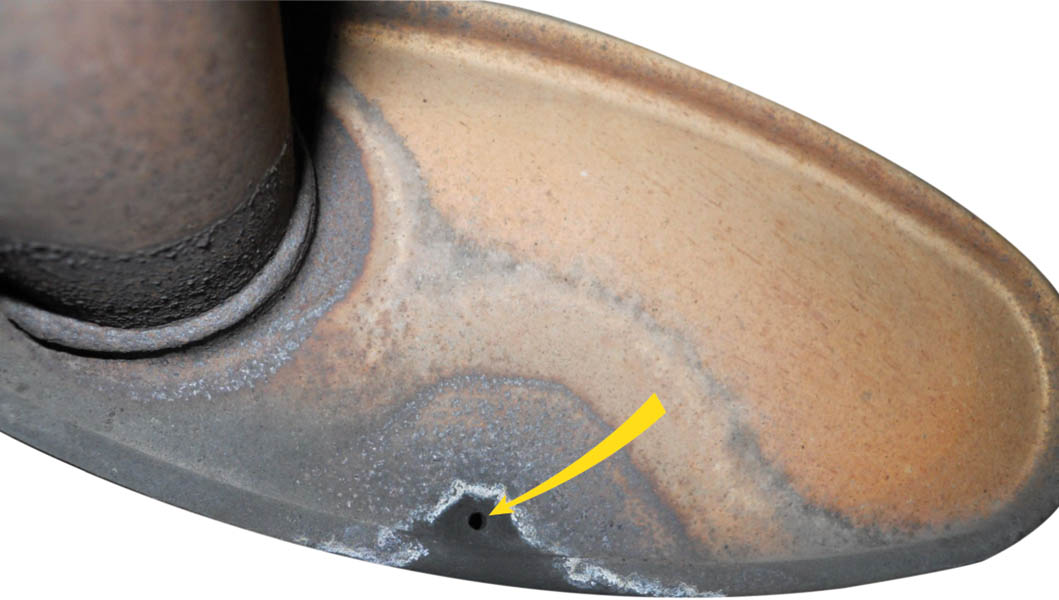 QUESTION 3: ?
What is the purpose and function of exhaust system hangers?
ANSWER 3:
Isolate exhaust noise and vibrations from the passenger compartment.
Copyright
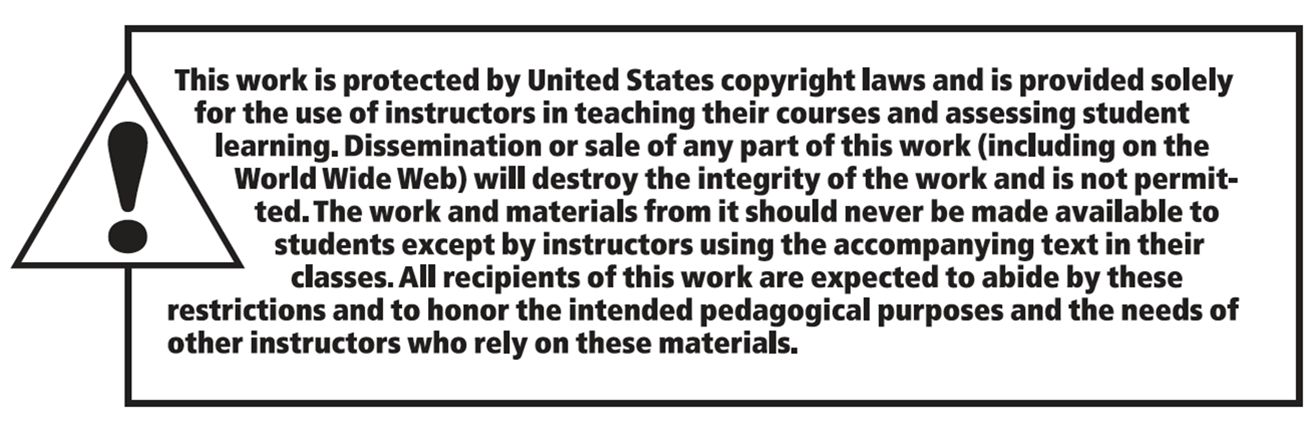